Omverdsanalyse 2021
Sunnhordland
Regional omverdsanalyse i NAV Vestland
Omverdsanalysen gir ei oversikt over situasjon og utvikling i regionen på område som har påverknad på korleis NAV kan løyse oppgåvene sine.  
Analysen kan nyttast som grunnlag for planlegging og forståing av utfordringar i den einskilde NAV-region.
Analysen kan være eit utgangspunkt for dialogen med NAV sine samarbeidspartnarar, slik at vi får ei felles forståing av utfordringar i regionen og kan koordinera innsatsen.
Overordna utviklingstrekk i Vestland
Lågare fødselstal og lågare innvandring gjer at befolkninga aukar mindre enn tidlegare. 

Vestland er i stor grad avhengig av innvandring, både flyktningar og arbeidsinnvandrarar,  for å halde oppe folketalet. Dette gjeld særleg distriktskommunar. 

Aukande sentralisering - flyttemønster og pendlingsmønster går i stor grad frå distriktskommunar til regionsenter og byar.

Mangel på arbeidskraft vil være eit aukande problem i framtida, særleg i regionane utanom Bergen.
Demografi
Oppsummering av hovudtrekk i demografisk utviklingSunnhordland
Etter ein viss vekst siste tiår, ligg det an til om lag uendra folkesetnad i Sunnhordland i neste tiårs-periode.

Sunnhordland får ei aldrande befolkning i neste tiårs-periode.

Sunnhordland har ein lågare del av befolkninga med høgare utdanning og ein høgare del med vidaregåande utdanning enn fylkessnittet.
Befolkningsutvikling: faktisk og prognose
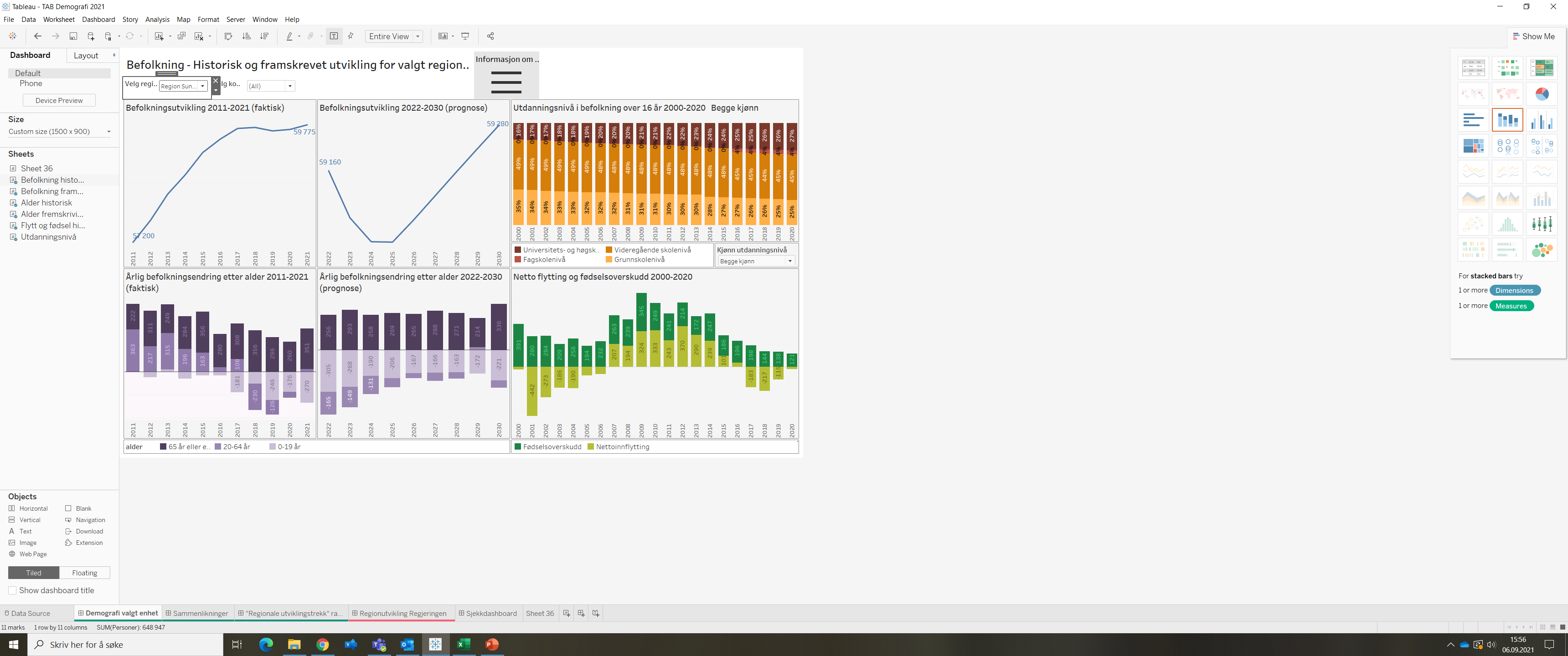 [Speaker Notes: Sunnhordland har i førre tiårs-periode hatt ein samla befolkningsvekst på 2 600 personar. Ein stor del av dette har vore innvandring, men regionen har òg hatt eit stabilt og stort fødselsoverskot som utgjer det resterande.  Dei siste åra har veksten flata ut, noko som skuldast mindre innvandring.Når det gjeld vidare utvikling, tek vi utgangspunkt i framskrivingane til SSB for 2020-2030. Framskrivinga er laga med ni ulike alternativ, etter til dømes venta nivå på aldring og innvandring. Berre dei fire mest optimistiske alternativa gir vekst for Sunnhordland. Legg vi hovudalternativet til grunn, tilseier det ein liten auke i regionens folketal på om lag100 personar i 2030 samanlikna med 2021.

Kjelde: SSB]
Årleg befolkningsendring etter alder: faktisk og prognose
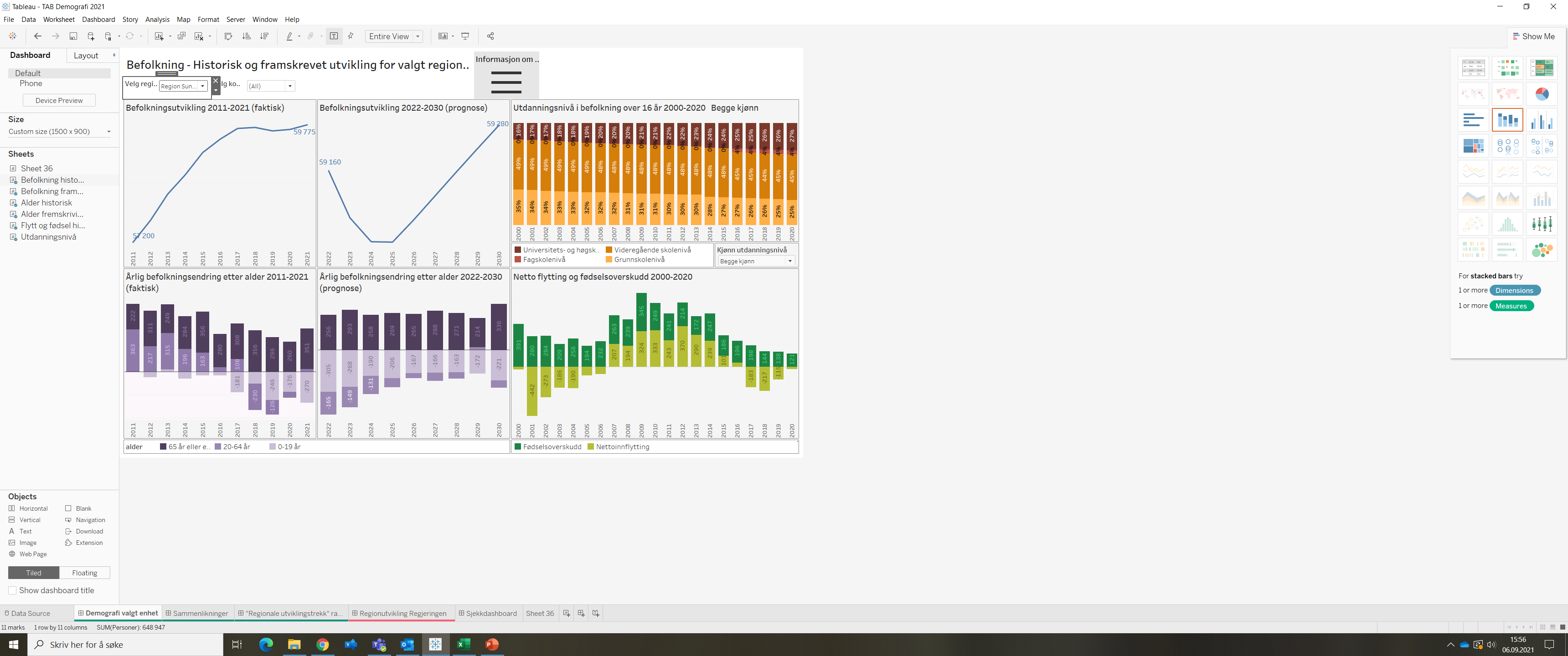 [Speaker Notes: Det neste tiåret er det berre aldersgruppa over 65 år som vil få vekst. Dette er ei utvikling som starta i 2018.

For framskriving er det såkalla mellomalternativet (MMMM) til SSB nytta. 
Kjelde: SSB]
Netto flytting og fødselsoverskot 2000 - 2020
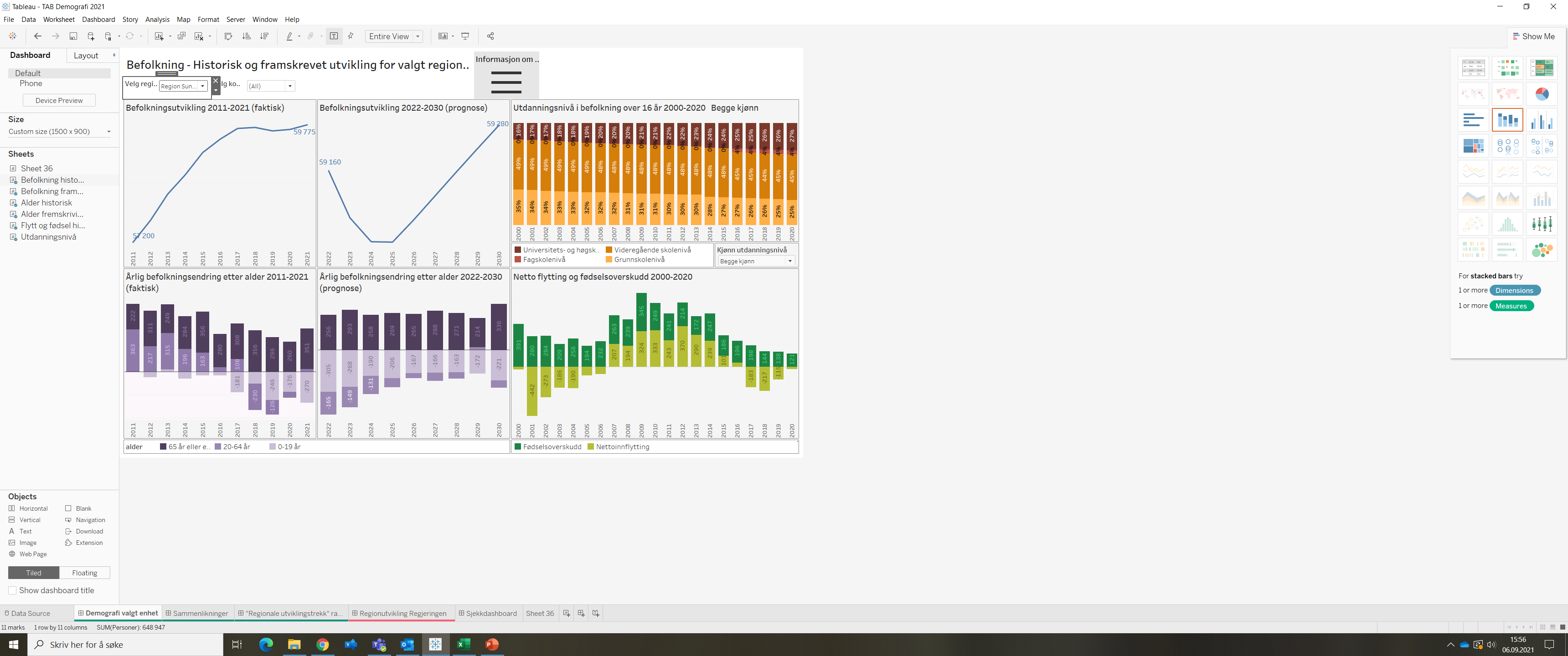 [Speaker Notes: Sunnhordland har i førre tiårs-periode hatt ein vekst i folketalet. Dette skuldast eit jamt høgt fødselsunderskot og høg innvandring i midten av perioden. Frå 2017 har det vore fleire som flyttar ut av enn inn i regionen. Samstundes har fødselsoverskotet vore fallande. 

Dette er reelle tal for perioden 2000-2020.
Kjelde: SSB]
Utdanningsnivå
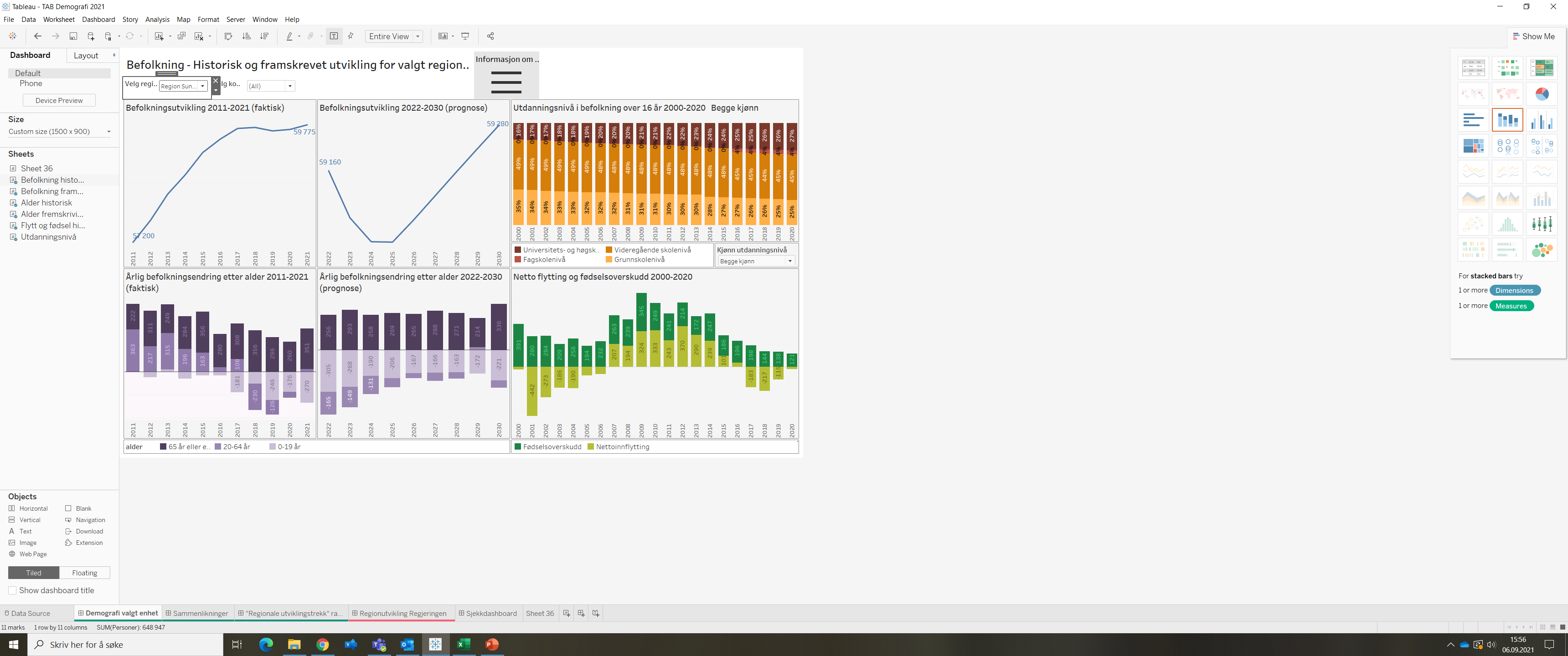 [Speaker Notes: Sunnhordland har, likt med fylket i det heile, hatt ei dreiing mot høgare utdanning i befolkninga generelt. Det er verdt å merke seg at dette i særleg grad gjeld for kvinner, som no har ein mykje større del med høg utdanning enn menn. Kvinnene har hatt ein mykje sterkare utvikling dei siste 20 åra enn mennene. Samanliknar vi tal frå 2020 med dei frå 2010, er det om lag 10 prosentpoeng færre med grunnskole som høgaste fullførte utdanning, uendra prosent med fullført VGS/Fagskule som høgaste og 9 prosentpoeng fleire med høgare utdanning. Sunnhordland har ein låg del av befolkninga med høgare utdanning enn fylkessnittet. 

Kjelde: SSB]
Samanlikning av regionar
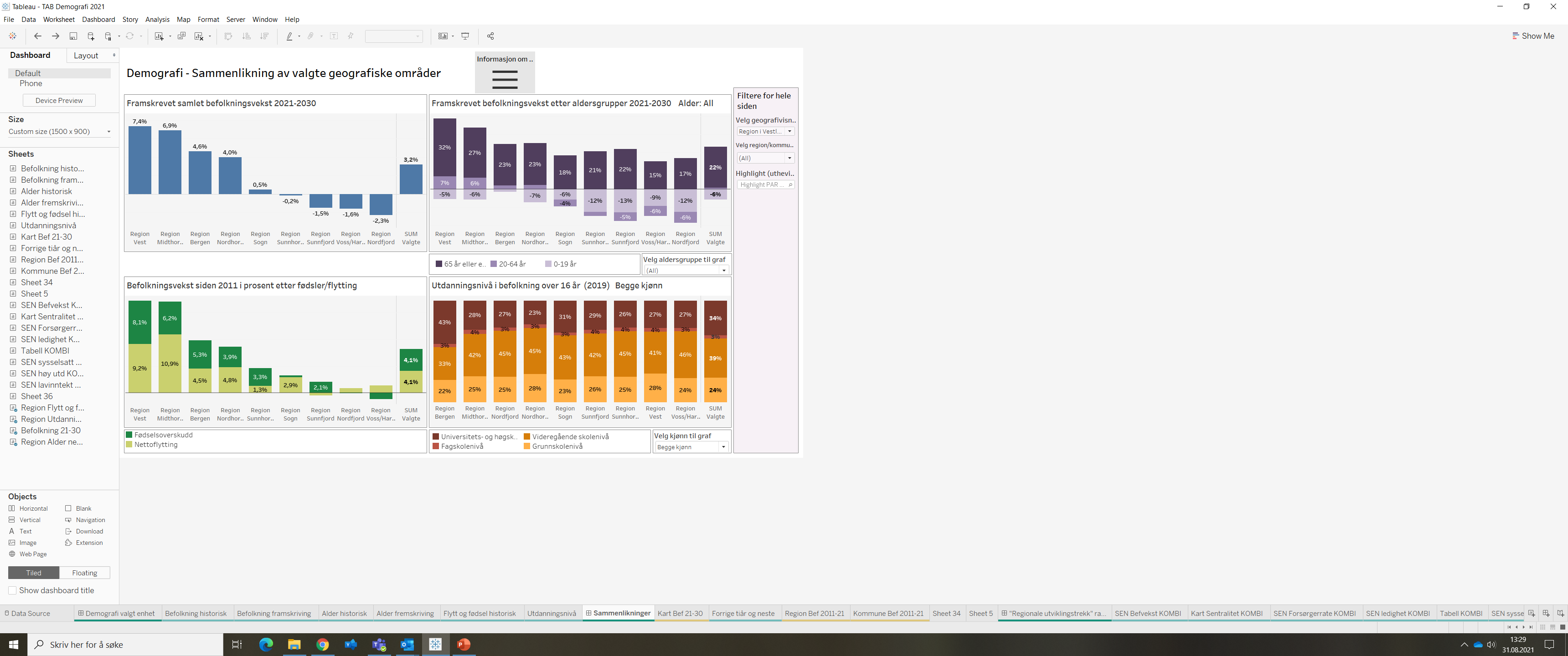 [Speaker Notes: Her samanliknar vi regionane i Vestland.

Befolkningsveksten blir størst for området rundt Bergen, medan indre og nordre delar av fylket kan sjå stagnasjon og nedgang i folketalet fram mot 2030.
Bergen er og regionen med klart høgast del av befolkninga med høgare utdanning.

Kjelde: SSB]
Levekår og fattigdom
Oppsummering av hovudtrekk: levekår og fattigdomNordhordland
Sunnhordland har ein fattigdomsdel under fylkessnittet.

Sunnhordland ligg under fylkessnittet (0,23) når det gjeld ulikheit (GINI).

Sunnhordland kjem samla sett ikkje særleg godt ut på levekårsindeksen. Det er særleg talet på mottakarar av uføretrygd, sosialhjelp og sjukepengar som trekkjer ned.
Levekårsrangering for Vestland 2021
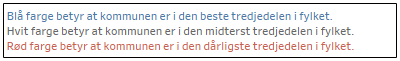 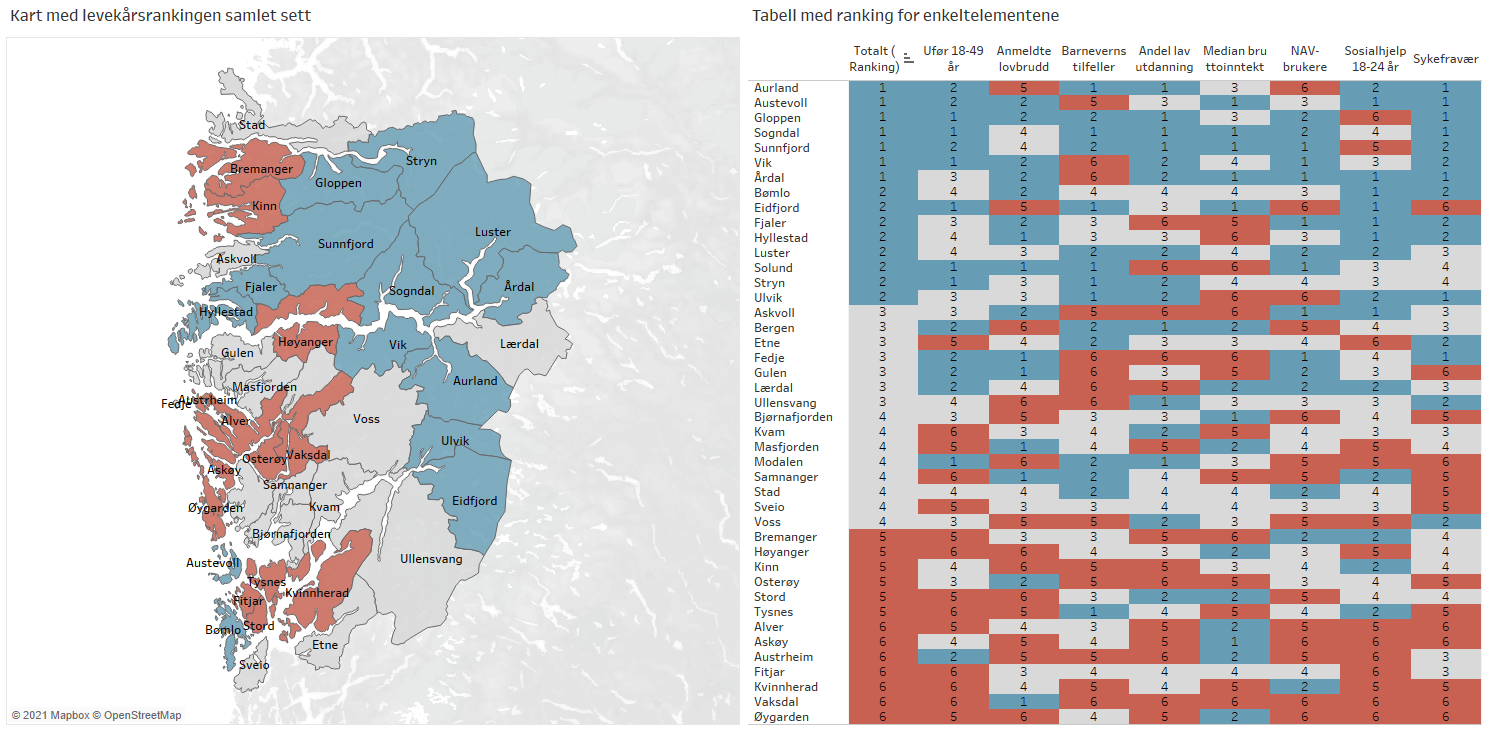 [Speaker Notes: Kommunane rundt Bergen, samt nokre industridominerte kommunar kjem dårlegast ut på levekårsrankinga. 
Dei som kjem best ut på levekårsrankinga er kommunane i indre og nordlege strøk av fylket. Mange av dei har relativt få innbyggjarar.

Om levekårsrangeringa
Metode:
Vi har plukka ut nokre statistikkvariablar som skal fange opp ulike elementa av levekår og variasjonen av disse mellom kommunar i Vestland. På kvar av variablane er kommunane plassert i seks jamstore grupper, kor dei som er plassert i 1 har den beste verdien på variabelen, medan dei som er plassert i 6 har den dårlegaste. Alle kommunane har da fått en ranking 1-6 på kvar variabel, og deretter er det tatt eit snitt av disse for å lage total-rankinga for kvar kommune. (Kor dei igjen blir ranka 1-6 ut frå snittet) Dette er inspirert av ein metode som Bergen kommune brukar i sine levekårsundersøkingar og gjer det mogleg å samanstille ganske ulike talstorleikar.
Tolking av rankinga:
Rankinga er helt relativ, og framhevar skilnader mellom kommunar snarare enn likskap. Rankinga seier ingenting om kva som er objektivt bra eller dårleg med tanke på levekår, men den får frem spreiinga blant kommunane i fylket. Slik at ein kommune som kommer relativt dårleg ut med et høgt tal i rankinga ikkje nødvendigvis har store levekårsproblem av den grunn. Men den kommer dårlegare ut enn resten av fylket.

Kjelde: SSB og NAV]
Levekårsrangering for Sunnhordland
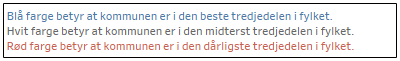 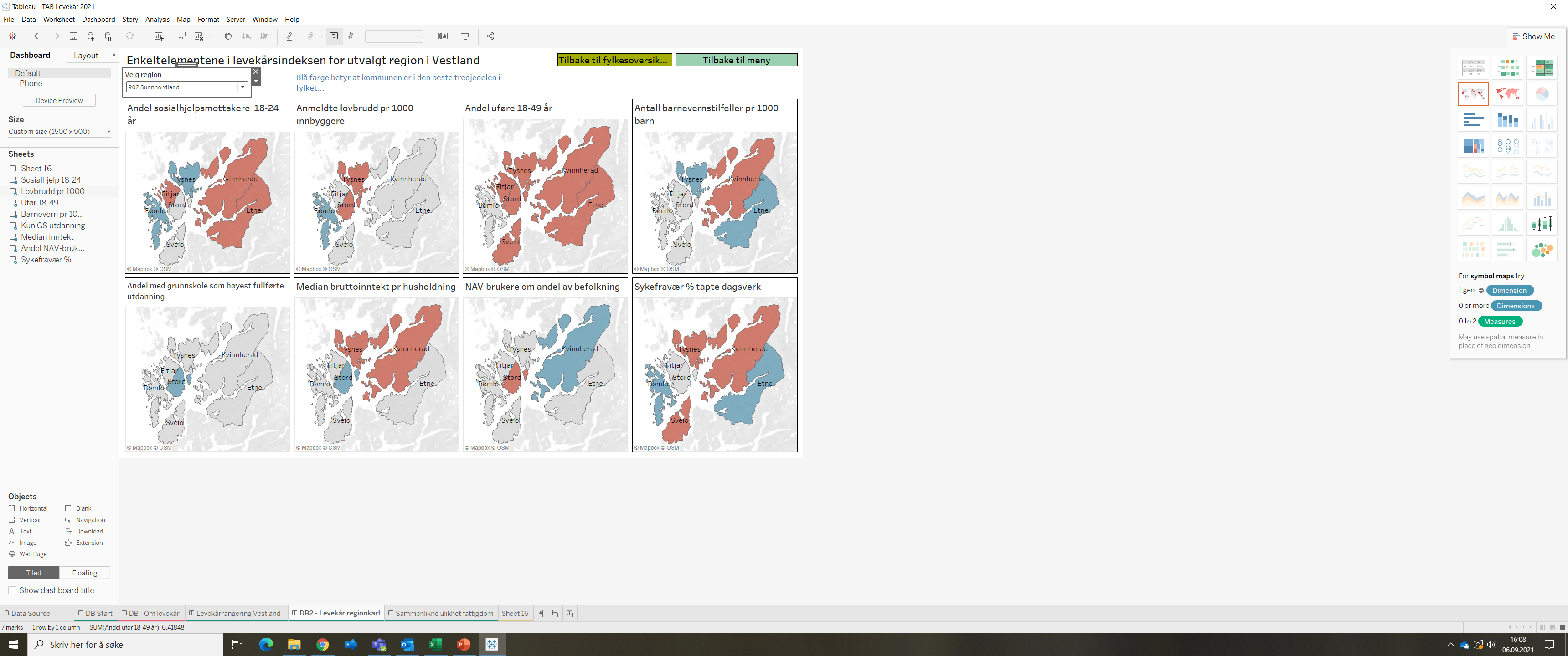 [Speaker Notes: Vi har plukka ut nokre variablar som skal fange opp ulike element av levekår og variasjonen av disse mellom kommunane i Vestland. På kvar av variablane er kommunane plassert i seks jamstore grupper, kor dei som er plassert i 1 har den presumptivt beste verdien på variabelen, medan dei som er plassert i 6 har den presumptivt dårlegaste med tanke på gode levekår. Alle kommunane har då fått ein ranking 1-6 på kvar variabel, og deretter er det tatt eit snitt av disse for å laga total-rankinga for kvar kommune (kor dei igjen rangerast 1-6 ut frå snittet). Sunnhordland kjem samla sett ikkje særleg godt ut på levekårsindeksen. Det er særleg uføre, sosialhjelp og sjukefråvær som trekkjer ned. Elles er det ein del variasjon mellom kommunane i regionen. Til dømes kjem Kvinnherad dårleg ut på dei fleste indikatorane, mens Bømlo gjer det betre.]
Ulikskap
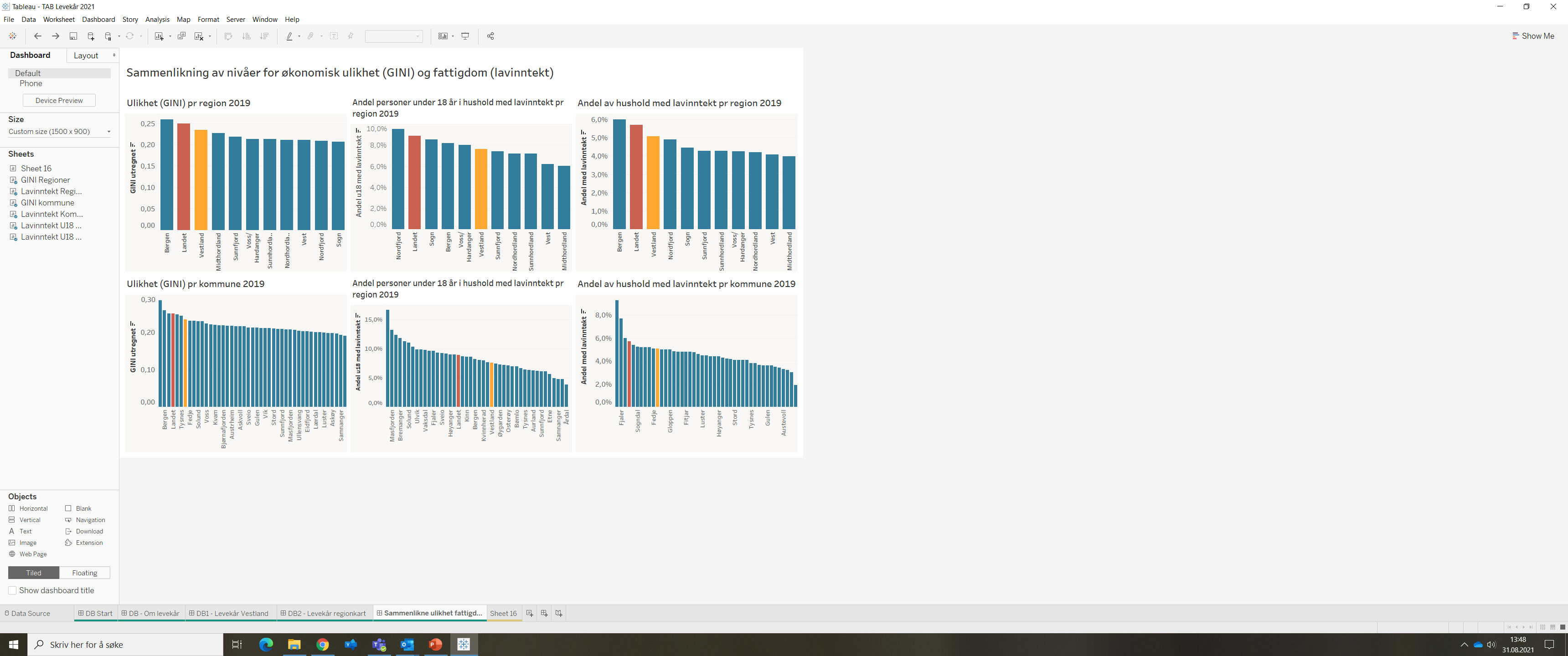 [Speaker Notes: *Låginntekt er definert som mindre enn 50% av medianinntekta etter OECD-definisjonen

For Sunnhordland gir dette at per 2019, bur 4,3 prosent av innbyggarane i eit hushald med vedvarande låginntekt. Dette er noko lågare enn fylkessnittet.  Sju prosent av barn under 18 år bur i eit hushald med låginntekt. Det er om lag det same som fylket. Sunnhordland ligg under fylkessnittet (0,23) når det gjeld ulikheit (GINI).

Samla sett, er det aukande grad av fattigdom i Sunnhordland dei siste 10 åra, medan inntektsulikheita er stabil.

Kjelde: SSB]
Behov for kompetanse og arbeidskraft
Oppsummering av hovudtrekk: Behov for kompetanse og arbeidskraftSunnhordland
Sunnhordland har ein profil som er tung på industri og helse- og sosialtenester. Det er relativt sett færre i denne regionen som jobbar innan ulike typar tenesteyting. 
I bedriftsundersøkinga er Sunnhordland mellom dei mest optimistiske når det gjeld dei økonomiske indikatorane, men litt under fylkessnittet når det gjeld sysselsetjing.
Sunnhordland vil ha stort behov for å erstatte arbeidstakar som går av med pensjon dei næraste åra. Behovet er størst innan helsevesenet og industrien.
Arbeidsmarknaden i Sunnhordland har blitt strammare det siste året. Det er strammast innafor akademiske yrke og helse.
Dei fleste som bur i Sunnhordland jobbar også der. Det er ein del pendling til og frå Bergen, elles lite til og frå andre kommunar i fylket. Det er ein god del pendling til Rogaland, men dette er ikkje med i denne oversikten.
Næringsprofil
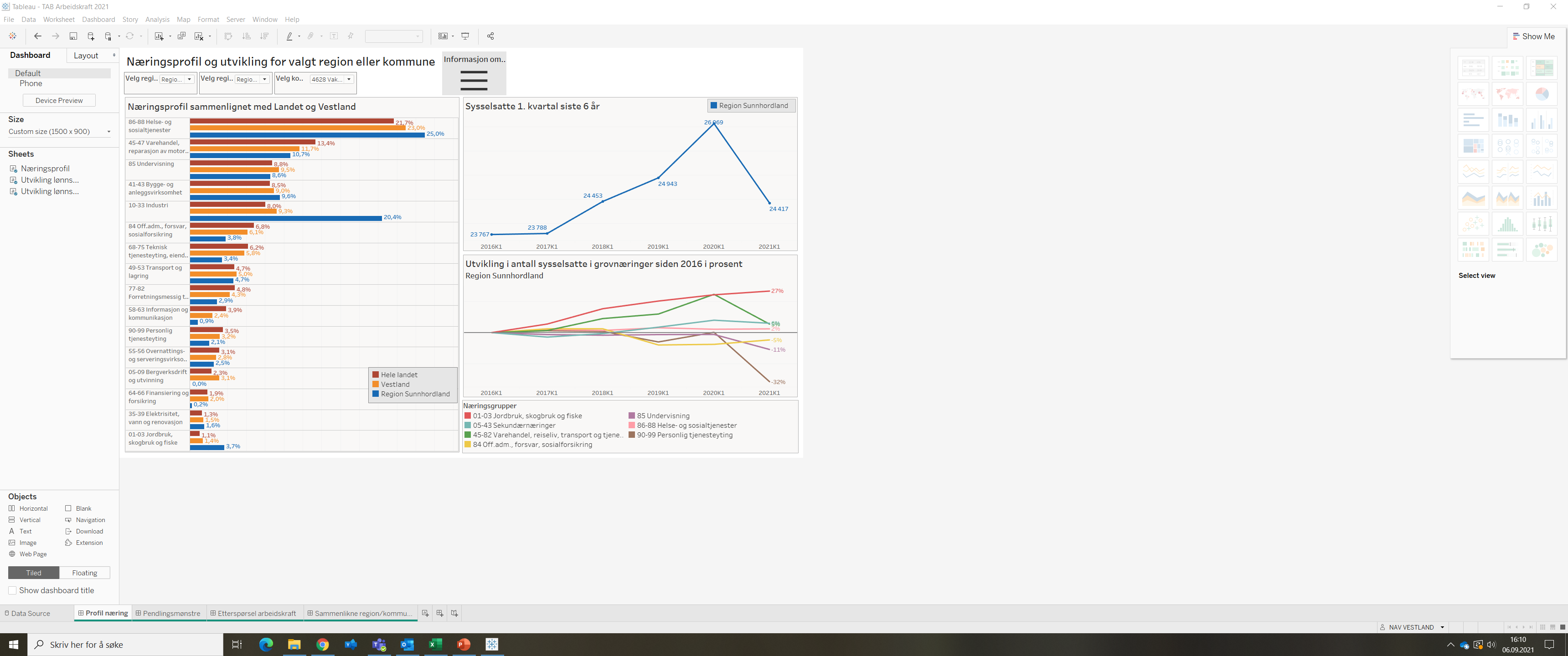 [Speaker Notes: Sunnhordland har ein profil som er tung på industri.  Også på helse og sosial og primærnæringar ligg regionen godt over landssnittet. Det betyr at Sunnhordland har lågare prosentdelar innan tenesteytande næringar enn landssnittet. 

Talet på sysselsette har auka med 650 sidan 2016. Auken er størst innan primærnæringane.  Det siste året har det vore ein ganske stor nedgang i fleire næringar, noko som truleg har samanheng med koronapandemien.

Kjelde: SSB]
Pendlemønster i regionen
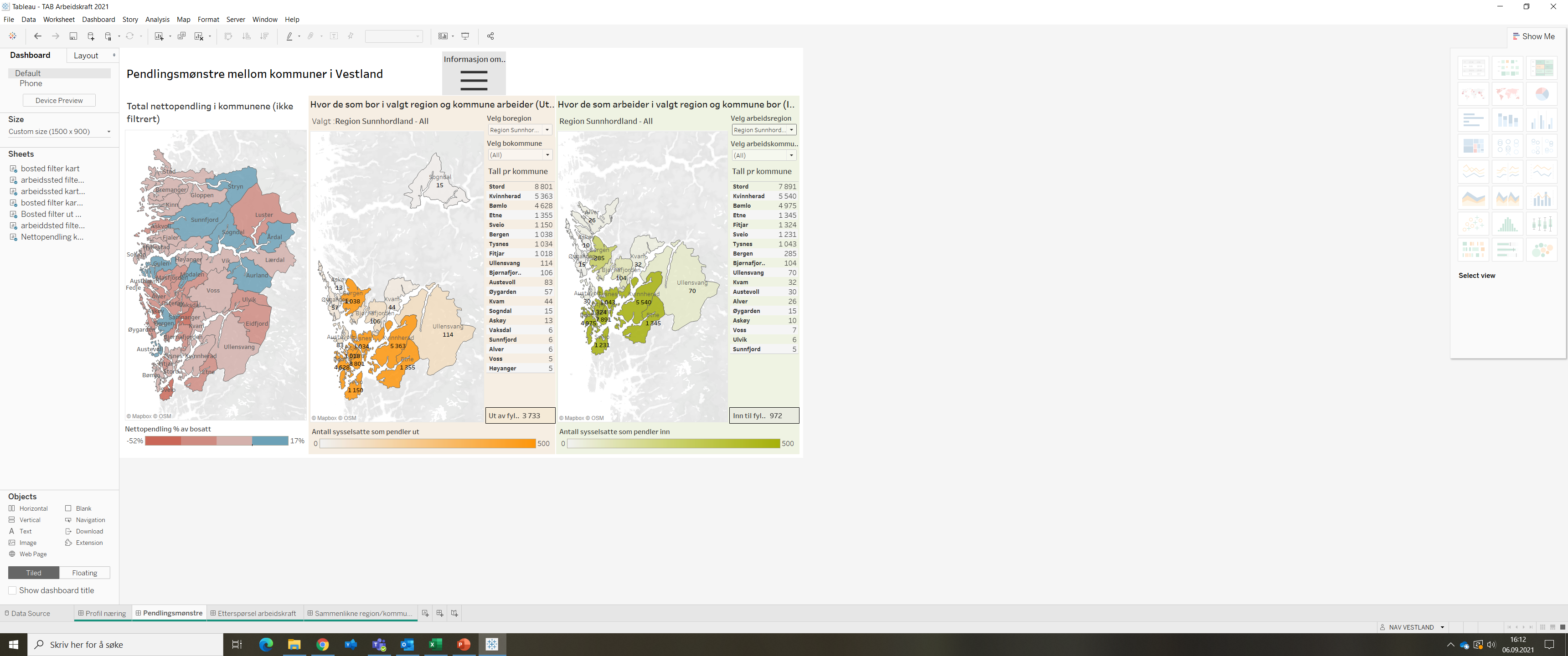 [Speaker Notes: Figurane over er meint å gi eit innblikk i kor folk bur og jobbar med utgangspunktet i ein region.  

Dei fleste som bur i Sunnhordland jobbar også der. Det er ein del pendling til og frå Bergen, elles lite til og frå andre kommunar i fylket. Det er ein god del pendling til Rogaland, men dette er ikkje med i vår oversikt.  

Kjelde: SSB]
Etterspørsel etter arbeidskraft
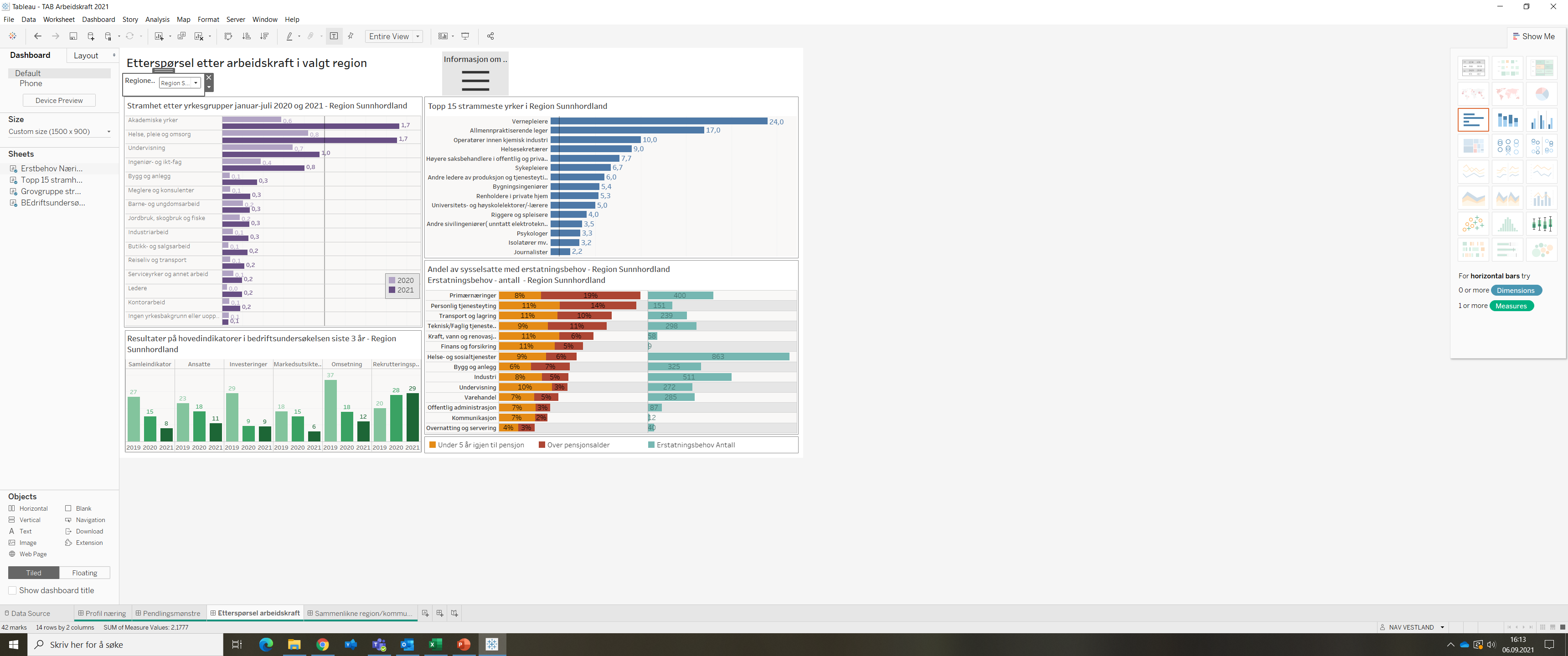 [Speaker Notes: Når vi snakkar om stramheita i arbeidsmarknaden, dreier det seg om kor godt tilbodet av stillingar matchar kompetansen til dei som er arbeidsledige. Tala som blir brukt her, er gjennomgåande stillingstilgangen delt på gjennomsnittleg behaldning av bruttoledige. Etter ein reduksjon i stramheita i fjor som følgje av koronapandemienn, er det igjen ein auke i år. Dette gjeld all yrkesgrupper. I Sunnhordland er det akademiske yrke, helse og undervisning som er strammast. Ser vi på enkeltyrke, er også operatørar innan kjemisk industri mellom dei strammaste yrka.

I bedriftsundersøkinga (gjennomført i mars 2021)  er Sunnhordland mellom dei mest optimistiske når det gjeld dei økonomiske indikatorane, men litt under fylkessnittet når det gjeld sysselsetjing.

Vi har rekna ut kor stor del av dei sysselsette som er over gjennomsnittleg pensjonsalder, eller som har mindre enn fem år til de når gjennomsnittleg pensjonsalder. Dette kan seie noko om erstatningsbehov dei næraste åra. Sunnhordland vil ha relativt stort behov for å erstatte arbeidstakar som går av med pensjon dei næraste åra. Behovet er størst innan helsevesenet og industrien. Sju prosent av dei sysselsette i Sunnhordland har passert gjennomsnittleg pensjonsalder og ytterlegere åtte prosent vil passere denne alderen innan fem år.]
Etterspørsel – samanlikning mellom regionar
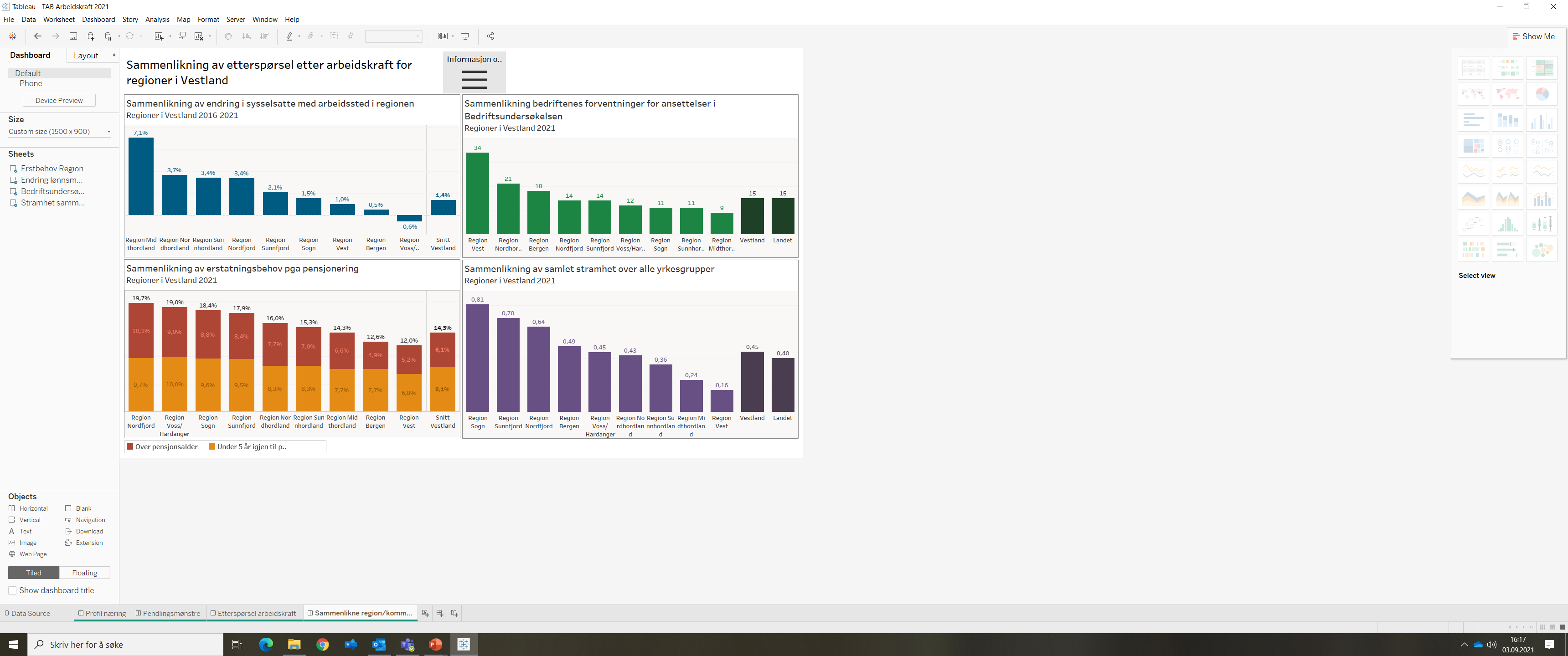 [Speaker Notes: Størst prosentvis vekst i talet på sysselsette har det vore i Midthordland, etterfølgd av Nordhordland, Sunnhordland og Nordfjord. I desse tala tyngast nok Bergen og Vest ned av den ekstra store ledigheita dei har fått i forbindelse med pandemien.

Forventingar til auka sysselsetting er høgast blant verksemder i Vest, medan Nordhordland og Bergen ligg ein tanke over snittet. Elles er nivået ganske jamt, men lågast i Midthordland.

Erstatningsbehovet grunna pensjon er høgast for dei mest rurale regionane i tidlegare Sogn og Fjordane som Voss/Hardanger. Her er det til dels store behov for kvalifisert arbeidskraft. Lågast er erstatningsbehovet i Bergen og Vest.

Stramheita fylgjer erstatningsbehovet i stor grad, med tidlegare Sogn og Fjordane som regionane med dei strammaste arbeidsmarknadane. Minst stramt er det i Vest, som og heng saman med relativt høg arbeidsløyse etter pandemien. Vestland samla er eit hakk meir stramt enn landet elles. Her ligg Bergen om lag på snitt for fylket.]
Brukarar av NAV - utvikling
Oppsummering av hovudtrekk: Brukarar av NAV – utviklingSunnhordland
Sunnhordland har høg del uføre av arbeidsstyrken, men lågare del arbeidssøkjarar enn fylkessnittet. Når det gjeld langtidssjukmelde,  nedsett arbeidsevne og AAP-mottakarar, ligg regionen på fylkessnittet.  
Utviklinga i seinare år har stort sett vore i tråd med fylket elles. Ein stor auke i arbeidssøkjarar i 2020, og fleire uføre. Talet på dei med nedsett arbeidsevne og langtidssjukmelde har vore nokså stabile, medan talet på AAP-mottakarar har gått litt ned.
Utvikling i brukargrupper hos NAV
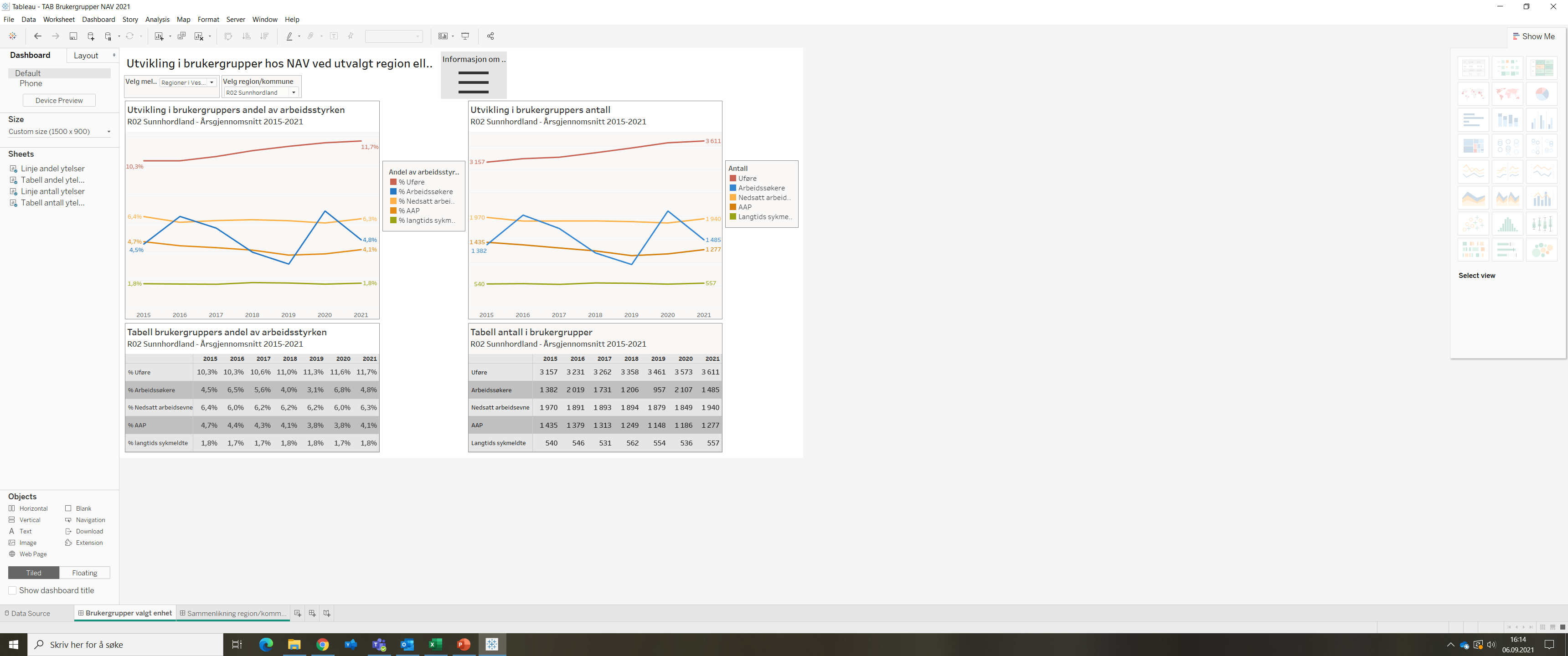 [Speaker Notes: Det har vore ein del regelverksendringar på helseområdet i NAV dei siste åra. Dermed er det interessant å sjå hovudgruppene blant disse samla for å få eit bilete av rørslene i desse brukargruppene. Det dreier seg då om brukarar med sjukefråvær utover seks månader, nedsett arbeidsevne og uføretrygd. Arbeidssøkarar er tatt med for samanlikning. 

Utviklinga i seinare år har vore i tråd med fylket elles. Ein stor auke i arbeidssøkjarar i 2020 som no går tilbake, og lange trendar med fleire uføre, færre på nedsett arbeidsevne og stabilt tal på langtidssjuke.

OBS: desse prosentane bør ikkje summerast, ettersom uføre eigentleg er trekt ut av arbeidsstyrken. Me visar dei likevel i same graf som del av arbeidsstyrken, for å synleggjera utviklinga jamsides dei andre brukargruppene. I tillegg er det slik at dei same brukarane kan til dømes være både sjuke og med nedsett arbeidsevne det same året.]
Samanlikning brukargrupper mellom regionar
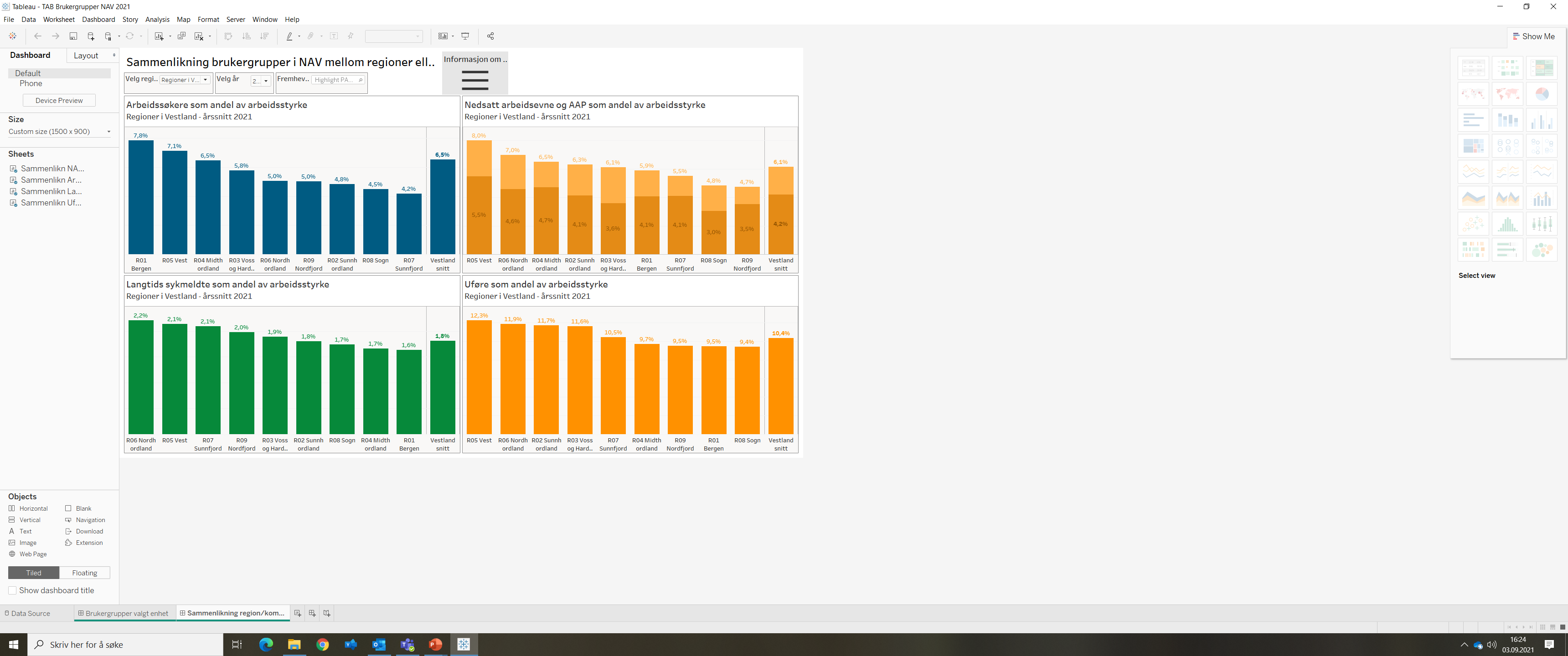 [Speaker Notes: Ser me på regionane i Vestland, er det Vest som har mange personar i alle kategoriane. Dette er eit trekk ved regionen som har vart ved i lang tid. Elles for kvar einskild gruppe:
Arbeidssøkarar: 	Bergen og Vest ligg klart høgast i 2021 grunna gjenværande ledigheit etter pandemien. Dei fleste andre regionane er nede på eit nivå som liknar meir på normalen.
Nedsett arbeidsevne/AAP:	Særleg Vest ligg høgt på tala her, både på nedsett arbeidsevne og AAP-mottakarar. Nordhordland og Midthordland er og med på å trekkje opp snittet noko. Sogn, Nordfjord 		og Sunnfjord ligg lågast i fylket.
Langtids sjukmelde:	Her er nivået ganske stabilt og med små variasjonar mellom regionane. Men og her er Nordhordland og Vest høgast av regionane.
Uføre:		Her er det fire regionar som ligg relativt høgt (11-12%): Vest, Nordhordland, Sunnhordland og Voss/Hardanger. Sunnfjord ligg på fylkessnittet, medan dei resterande ligg relativt 		lågt nede på 9-talet.]